tengo la clase de
a las
El
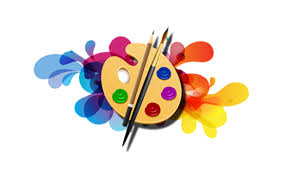 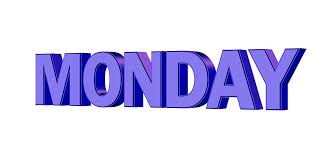 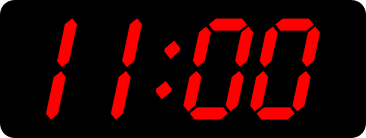 tengo la clase de
a las
El
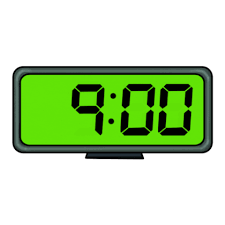 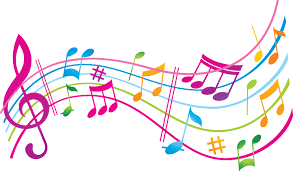 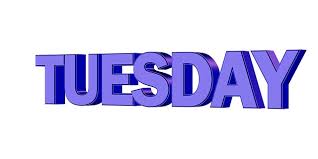 tengo la clase de
a las
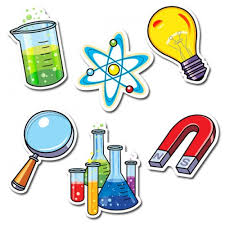 El
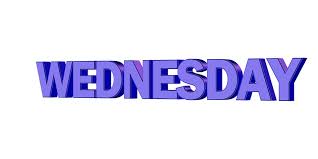 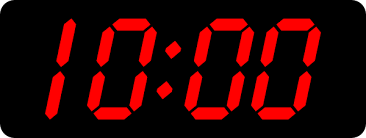 tengo la clase de
a las
El
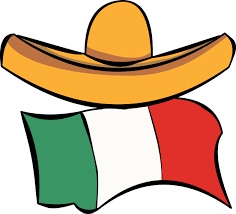 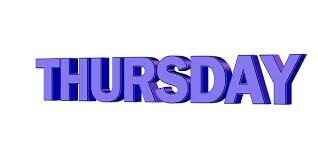 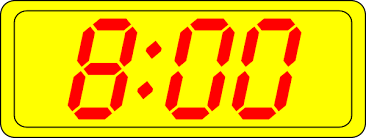 tengo la clase de
a las
El
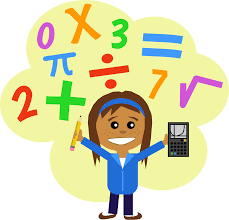 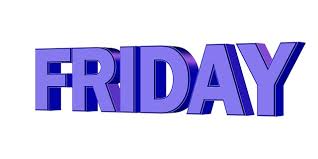 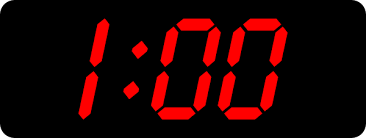 tengo la clase de
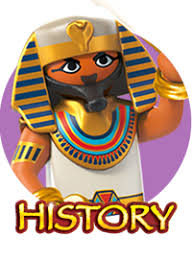 a las
El
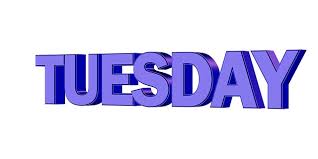 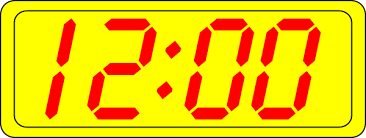 tengo la clase de
a las
El
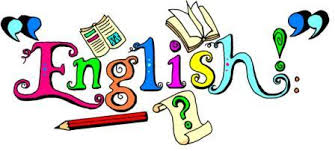 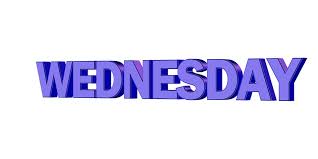 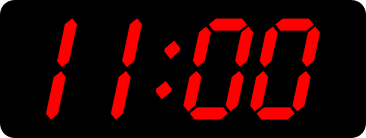 tengo la clase de
a las
El
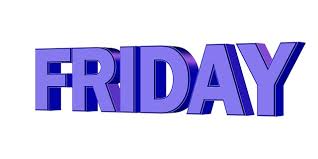 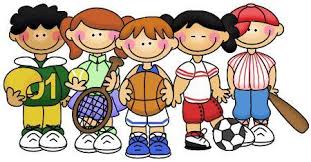 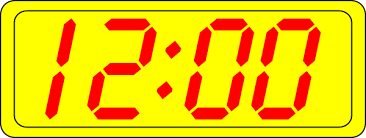 tengo la clase de
a las
El
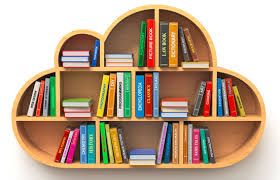 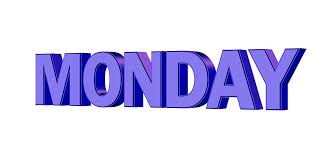 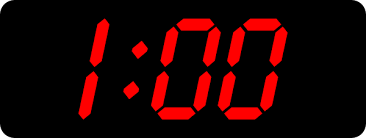 tengo la clase de
a las
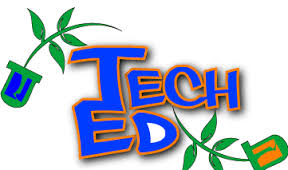 El
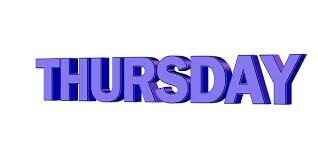 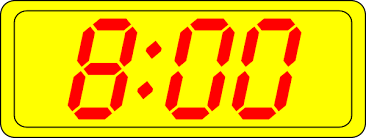